Автоматизация звука Ц в чистоговорках
Ец, ец, ец — удалой боец.
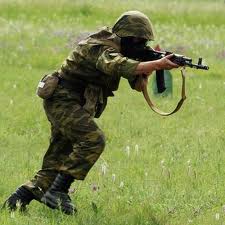 Тец, тец, тец — научил отец.
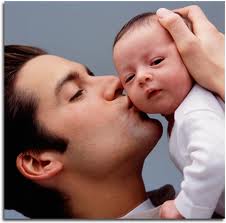 Вец, вец, вец — опытный пловец.
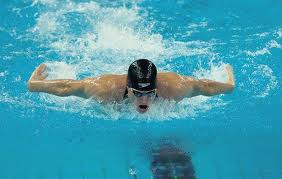 Вец, вец, вец — выступал певец.
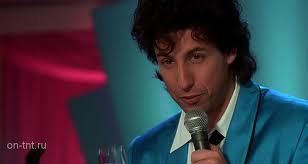 Рец, рец, рец — рисовать дворец.
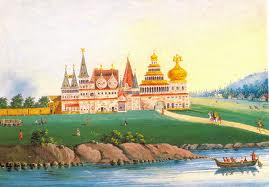 Рец, рец, рец — открывать ларец.
Нец, нец, нец — маленький птенец.
Бец, бец, бец — холодный голубец.
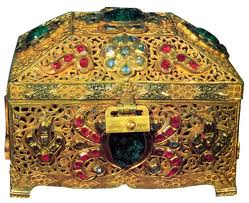 Ица, ица, ица — холодная водица.
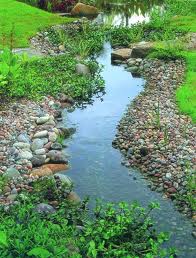 Ица, ица, ица — подгорела пицца.
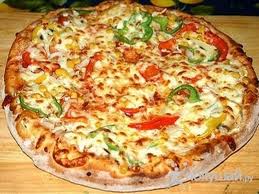 Ица, ица, ица — в поле медуница.
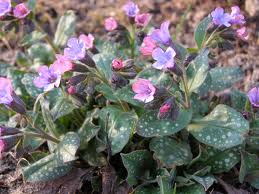 Ица, ица, ица — впереди граница.
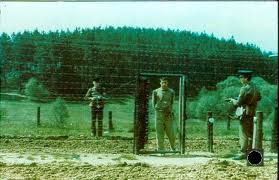 Ица, ица, ица — круглая бойница.
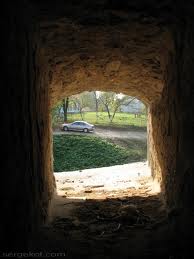 Ицы, ицы, ицы — купим рукавицы.
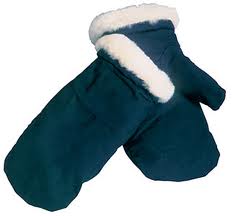 Ицы, ицы, ицы — хитрые куницы.
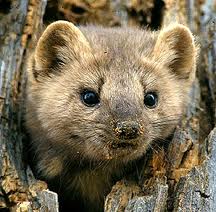 Ицы, ицы, ицы — улетели птицы.
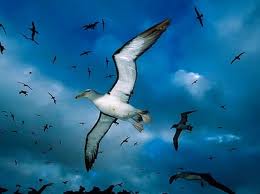 Ицы, ицы, ицы — укрепить границы.
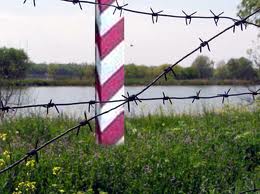 Ицу, ицу, ицу — обожаю пиццу.
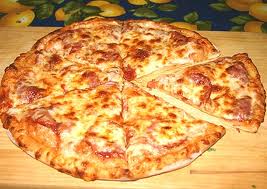 Ицу, ицу, ицу — напугала птицу.
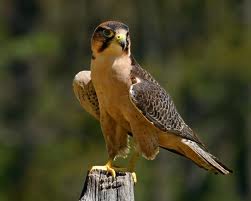 Ицу, ицу, ицу — выучил таблицу.
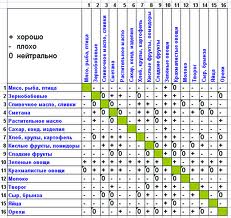 Ицу, ицу, ицу — обойду границу.
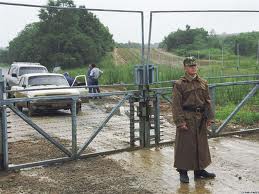 Ицу, ицу, ицу — строили больницу.
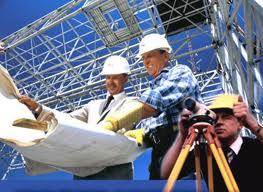 Ты большой молодец!!!
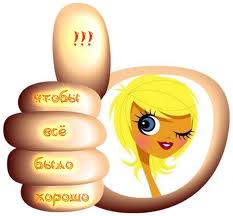